LOGO
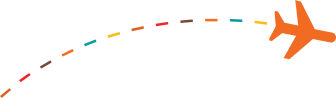 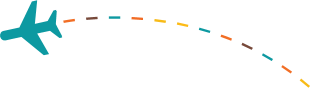 Cartoon PPT Templates Free
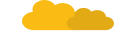 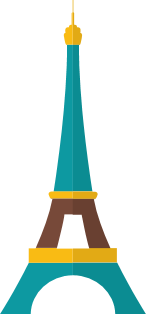 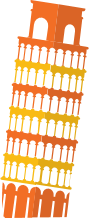 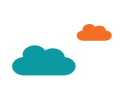 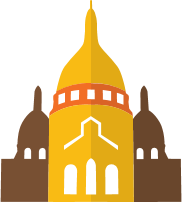 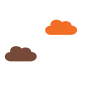 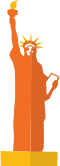 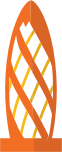 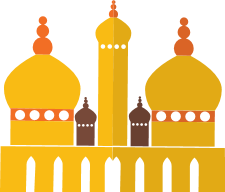 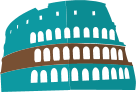 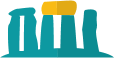 Report ：freeppt7.com
XX.XX.20XX
行业PPT模板http://www.1ppt.com/hangye/
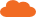 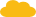 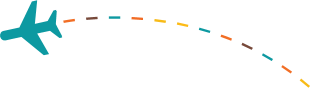 01
Add title text
02
Add title text
CONTENTS
03
Add title text
04
Add title text
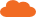 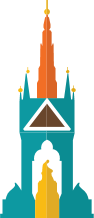 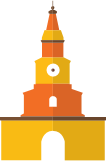 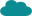 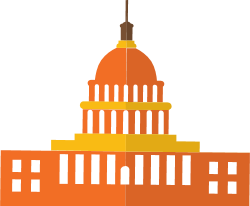 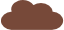 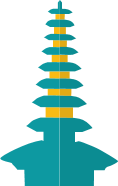 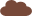 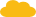 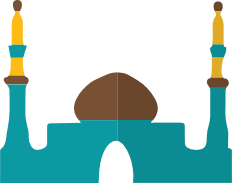 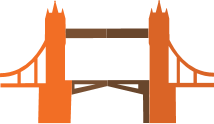 01
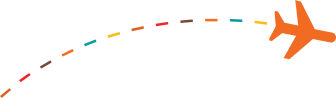 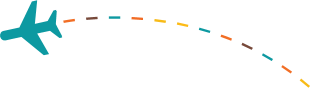 PART ONE
Add title text
Click here to add a title
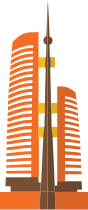 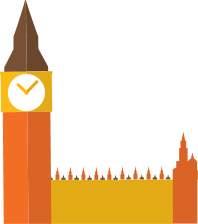 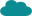 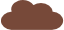 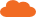 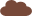 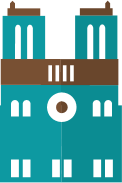 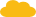 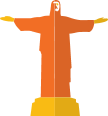 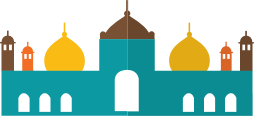 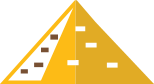 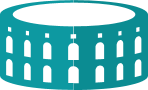 Add title text
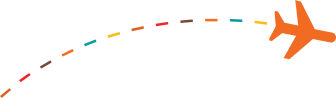 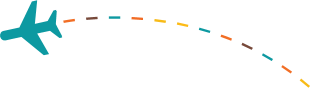 Click here to add a title
Click here to add content, content to match the title.
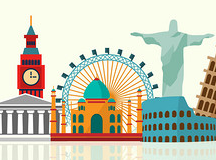 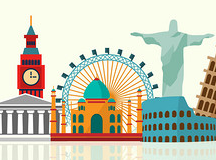 Click here to add content, content to match the title.
Add title text
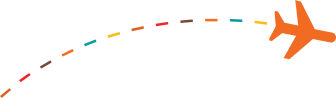 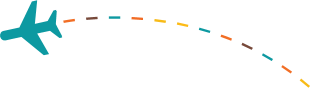 Click here to add a title
Click here to add content, content to match the title.
Click here to add content, content to match the title.
Click here to add content, content to match the title.
category 1
category 2
Add title text
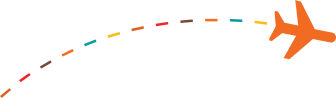 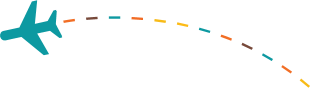 Click here to add a title
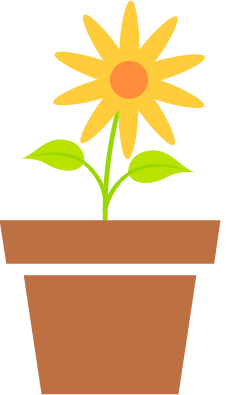 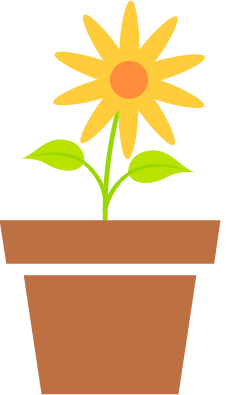 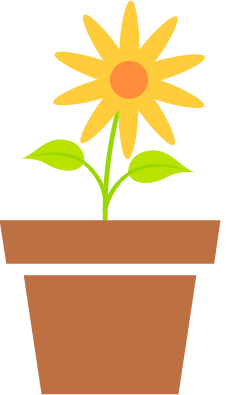 50%
70%
60%
Add title text
Add title text
Add title text
Click here to add content, content to match the title.
Click here to add content, content to match the title.
Click here to add content, content to match the title.
Add title text
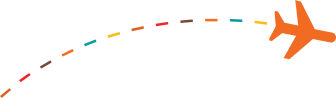 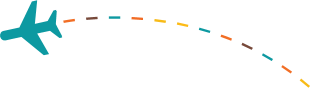 Click here to add a title
80%
40%
54%
category 1
category 2
category 3
Add title text
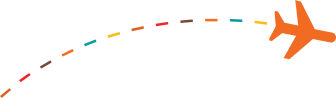 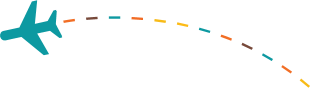 Click here to add a title
Click here to add content, content to match the title.
Click here to add content, content to match the title.
Click here to add content, content to match the title.
02
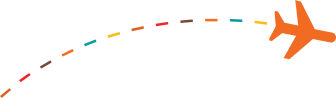 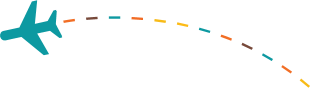 PART TWO
Add title text
Click here to add a title
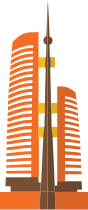 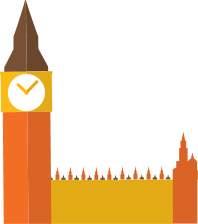 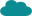 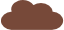 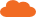 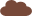 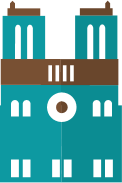 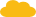 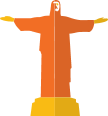 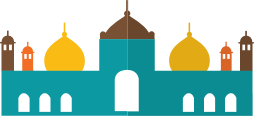 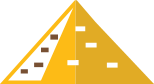 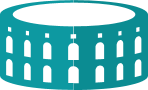 Add title text
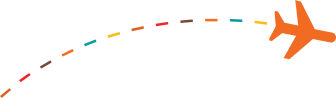 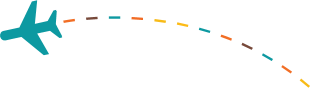 Click here to add a title
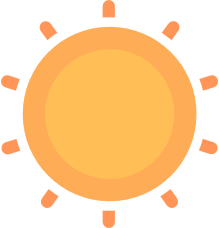 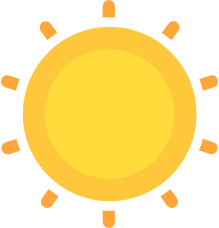 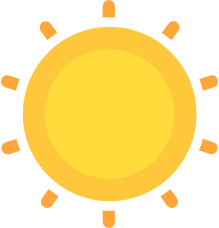 80%
54%
40%
Click here to add content, content to match the title.
Click here to add content, content to match the title.
Click here to add content, content to match the title.
Add title text
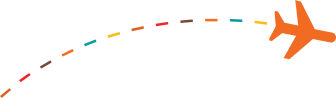 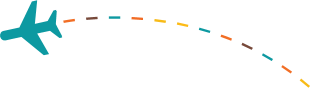 Click here to add a title
Add text
Add text
Add text
Click here to add content, content to match the title.
Click here to add content, content to match the title.
Click here to add content, content to match the title.
Add title text
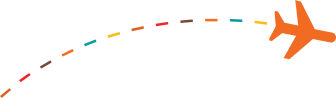 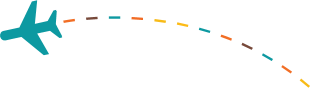 Click here to add a title
Add text
Click here to add a title
Add title text
Click here to add content, content to match the title.
Click here to add content, content to match the title.
Add title text
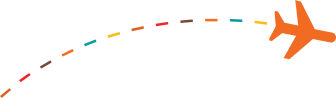 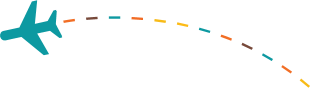 Click here to add a title
80%
Click here to add content, content to match the title.
Add text
40%
Add text
54%
Add text
Click here to add content, content to match the title.
80%
Add text
40%
Add text
54%
Click here to add content, content to match the title.
Add text
03
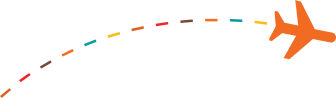 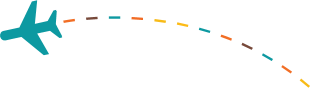 PART THREE
Add title text
Click here to add a title
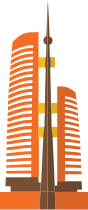 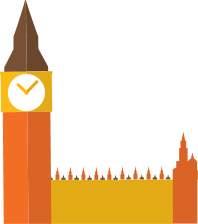 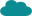 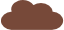 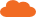 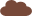 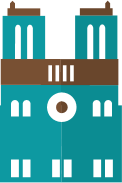 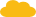 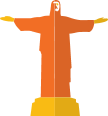 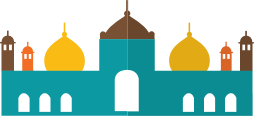 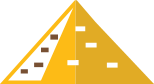 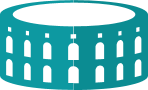 Add title text
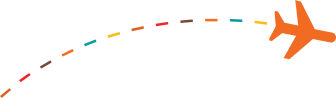 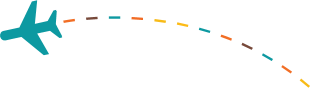 Click here to add a title
Click here to add content, content to match the title.
Click here to add content, content to match the title.
Click here to add content, content to match the title.
Click here to add content, content to match the title.
Click here to add content, content to match the title.
Click here to add content, content to match the title.
Add title text
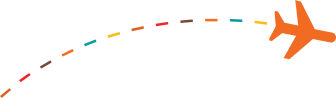 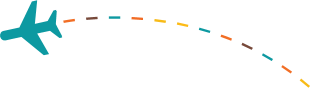 Click here to add a title
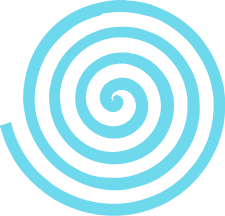 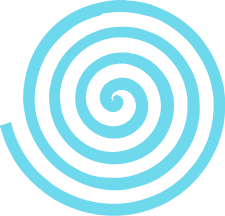 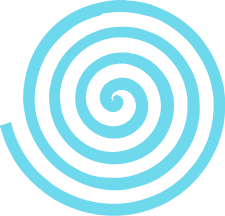 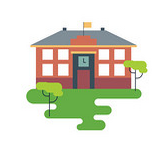 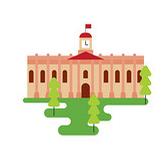 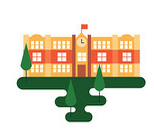 Add title text
Add title text
Add title text
Click here to add content, content to match the title.
Click here to add content, content to match the title.
Click here to add content, content to match the title.
Add title text
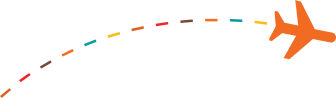 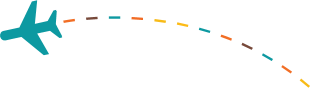 Click here to add a title
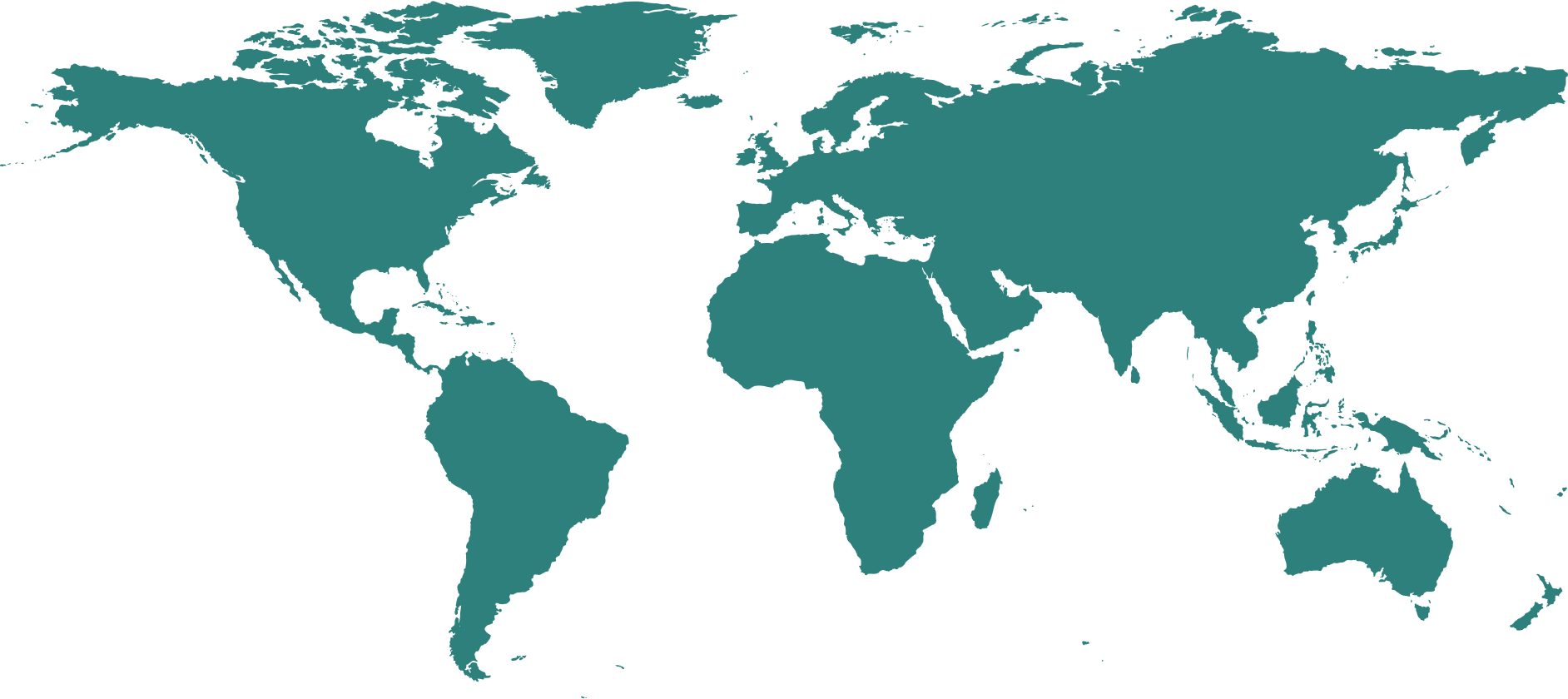 Add title text
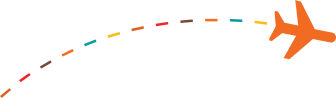 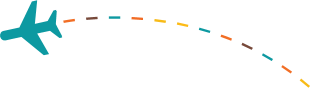 Click here to add a title
Add text
Click here to add content, content to match the title.
Add text
Click here to add content, content to match the title.
Add text
Click here to add content, content to match the title.
04
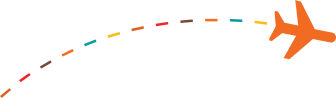 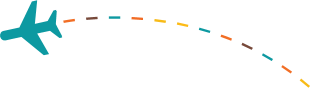 PART FOUR
Add title text
Click here to add a title
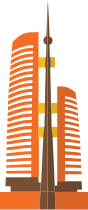 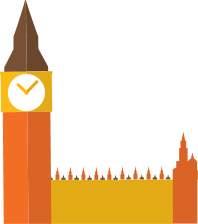 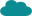 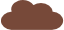 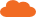 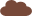 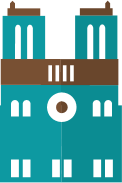 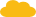 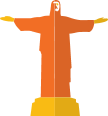 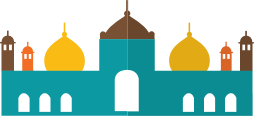 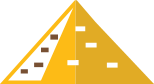 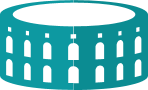 Add title text
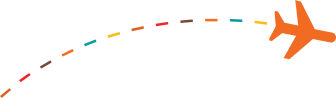 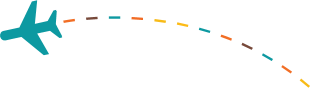 Click here to add a title
Click here to add content, content to match the title.
Click here to add content, content to match the title.
Click here to add content, content to match the title.
Add title text
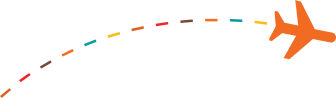 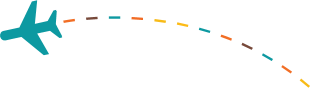 Click here to add a title
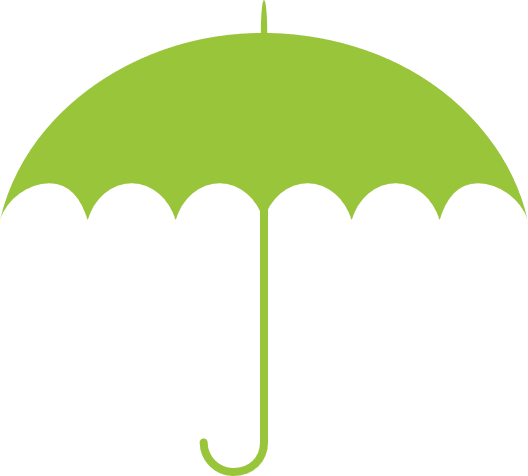 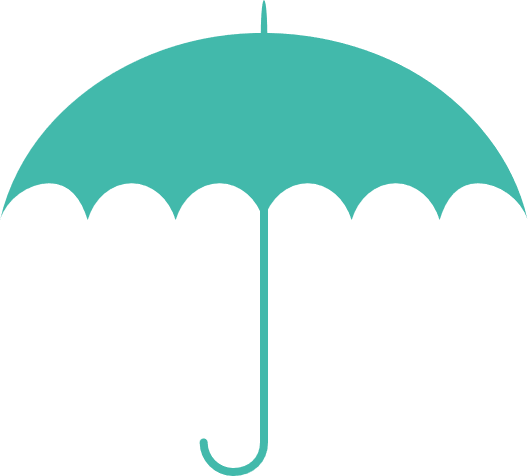 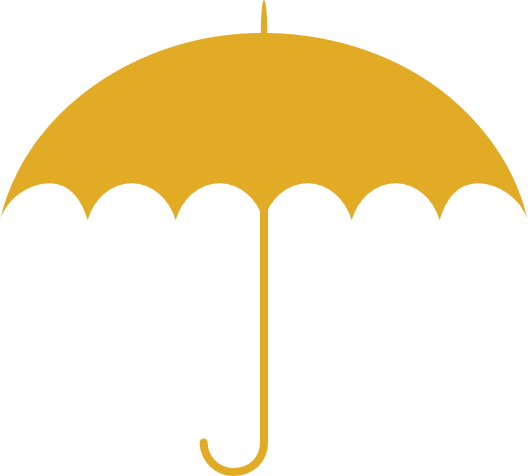 Add title text
Add title text
Add title text
Click here to add content, content to match the title.
Click here to add content, content to match the title.
Click here to add content, content to match the title.
Add title text
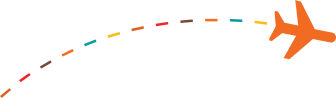 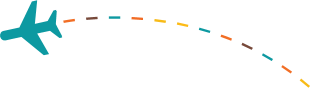 Click here to add a title
Add text
Add text
Add text
Click here to add content, content to match the title.
Click here to add content, content to match the title.
Click here to add content, content to match the title.
Add title text
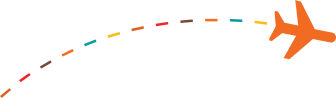 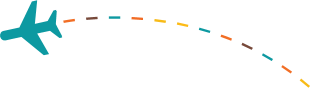 Click here to add a title
6，000,000
9，000,000
4，000，000
Click here to add content, content to match the title.
Click here to add content, content to match the title.
Click here to add content, content to match the title.
Add title text
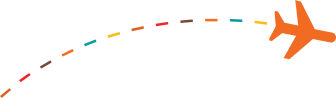 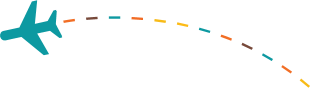 Click here to add a title
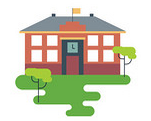 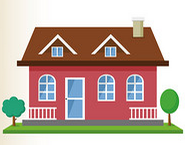 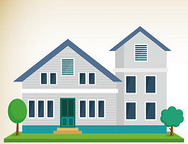 Click here to add content, content to match the title.
Click here to add content, content to match the title.
Click here to add content, content to match the title.
LOGO
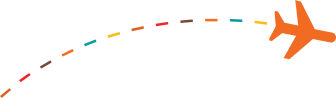 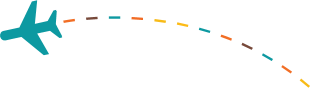 Thanks
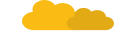 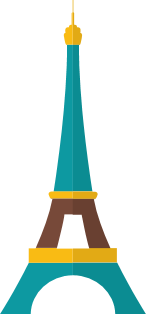 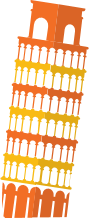 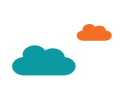 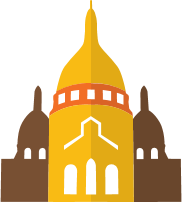 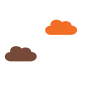 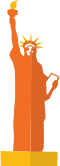 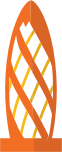 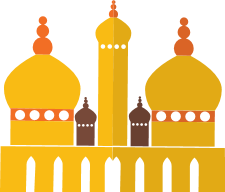 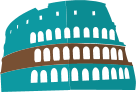 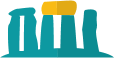